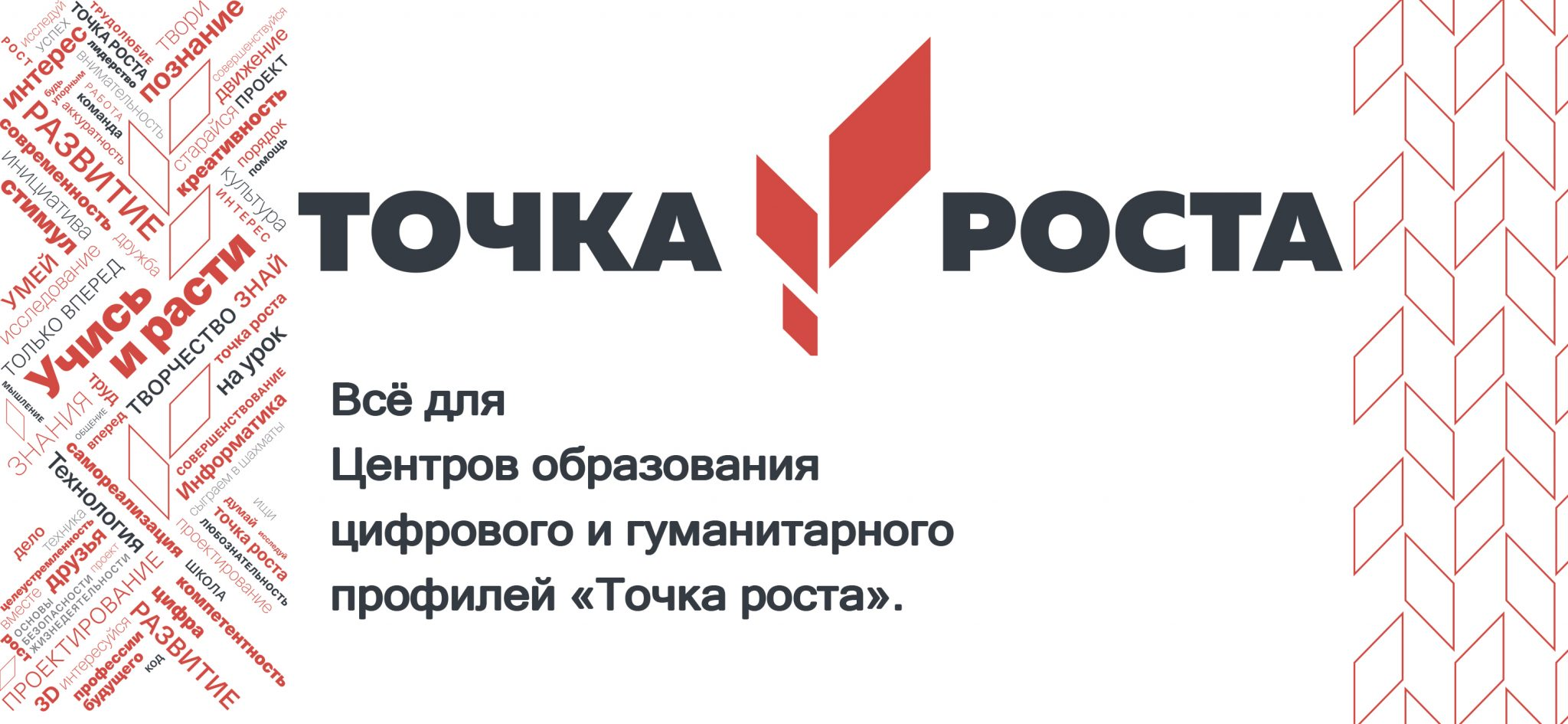 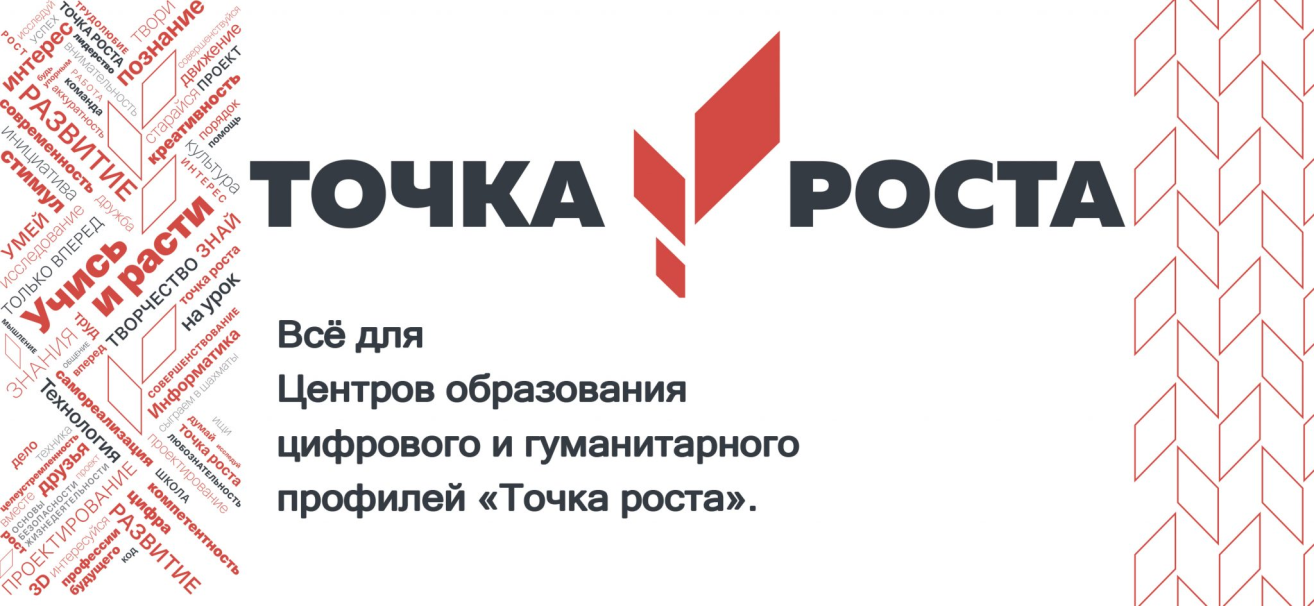 Использование ресурсов центра образования «Точка роста» в профессиональном самоопределении учащихся
Дульцева Елена Викторовна,
учитель химии МБОУ СШ №1
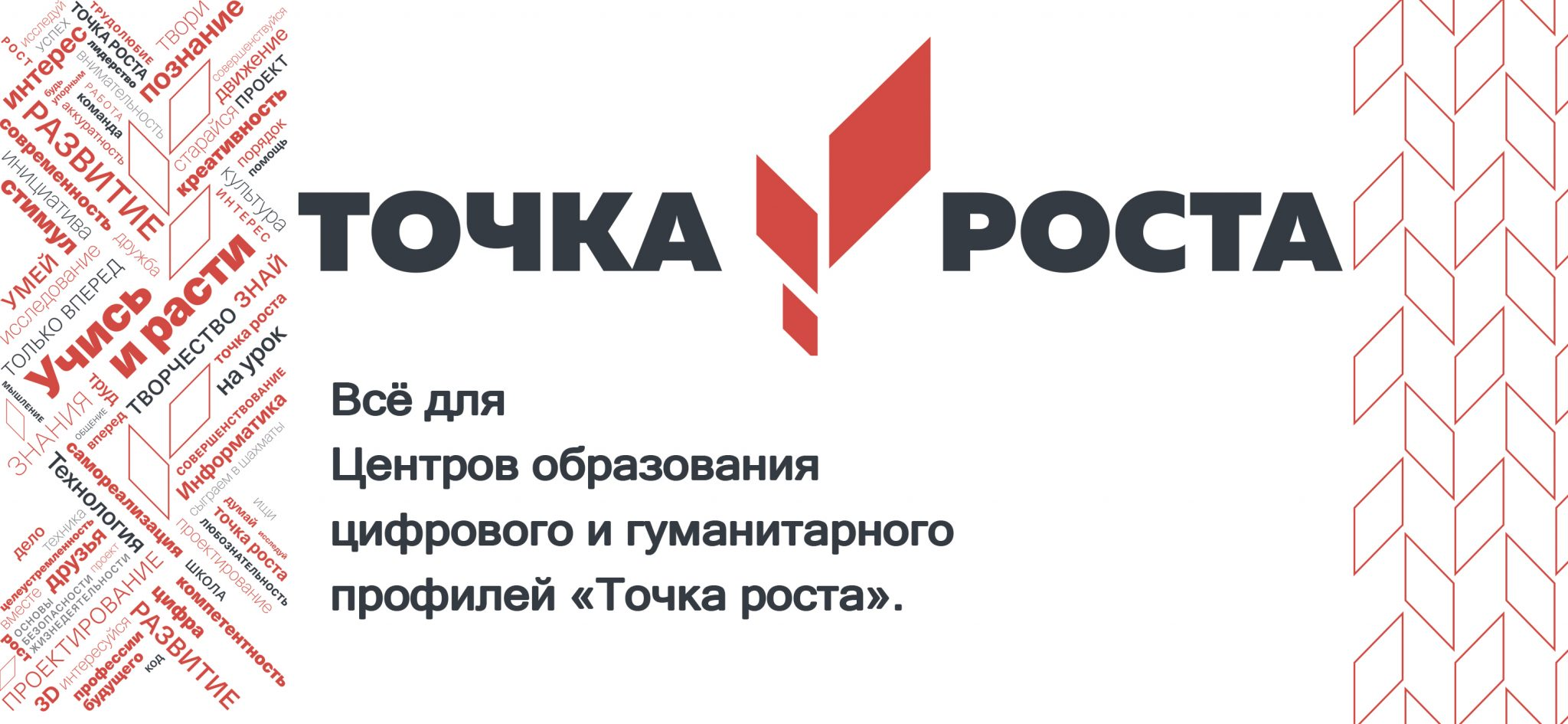 Качества
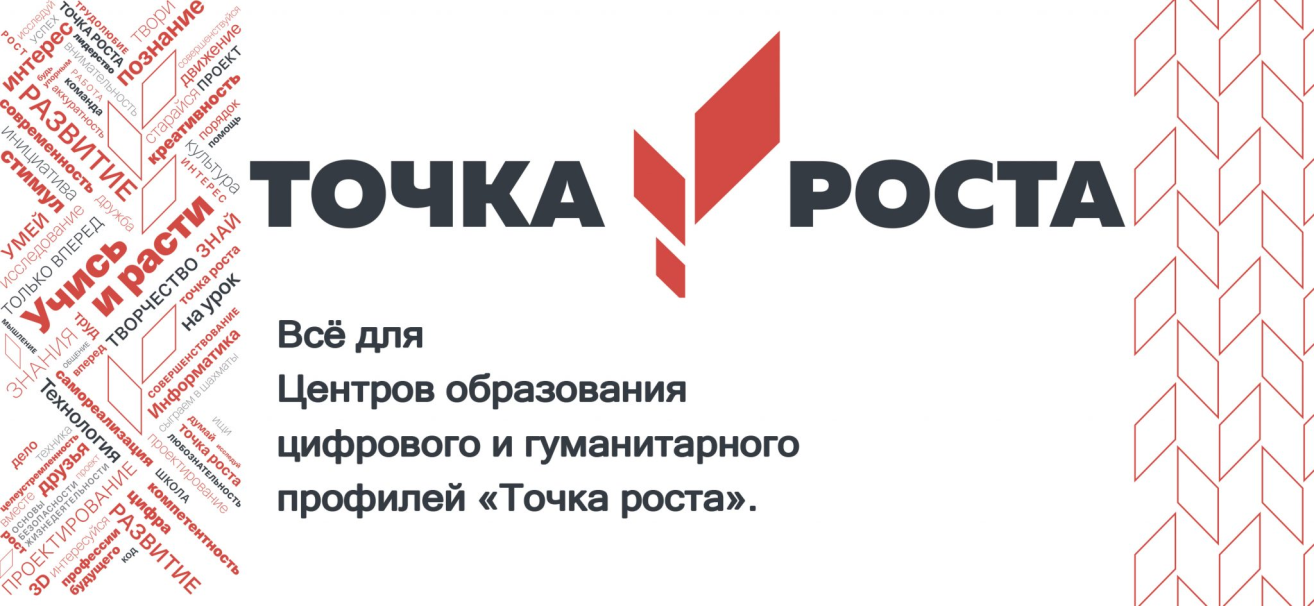 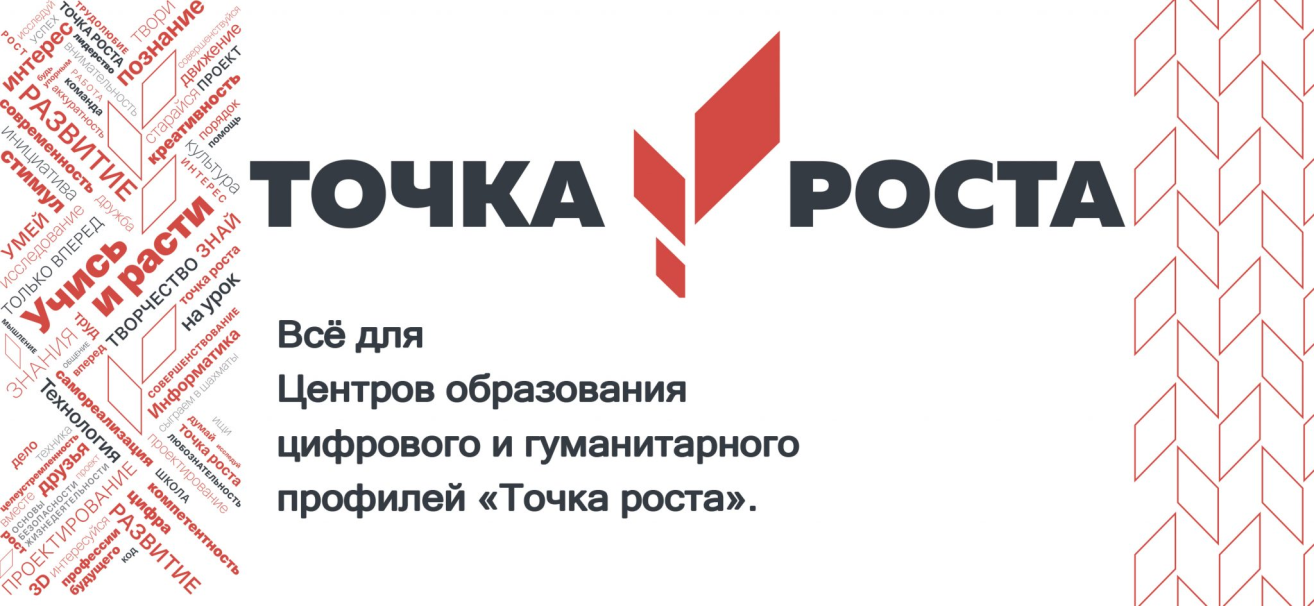 Усидчивость 
Развитый интеллект и логическое мышление
Открытость к постоянному обучению и повышению квалификации. 
Коммуникабельность
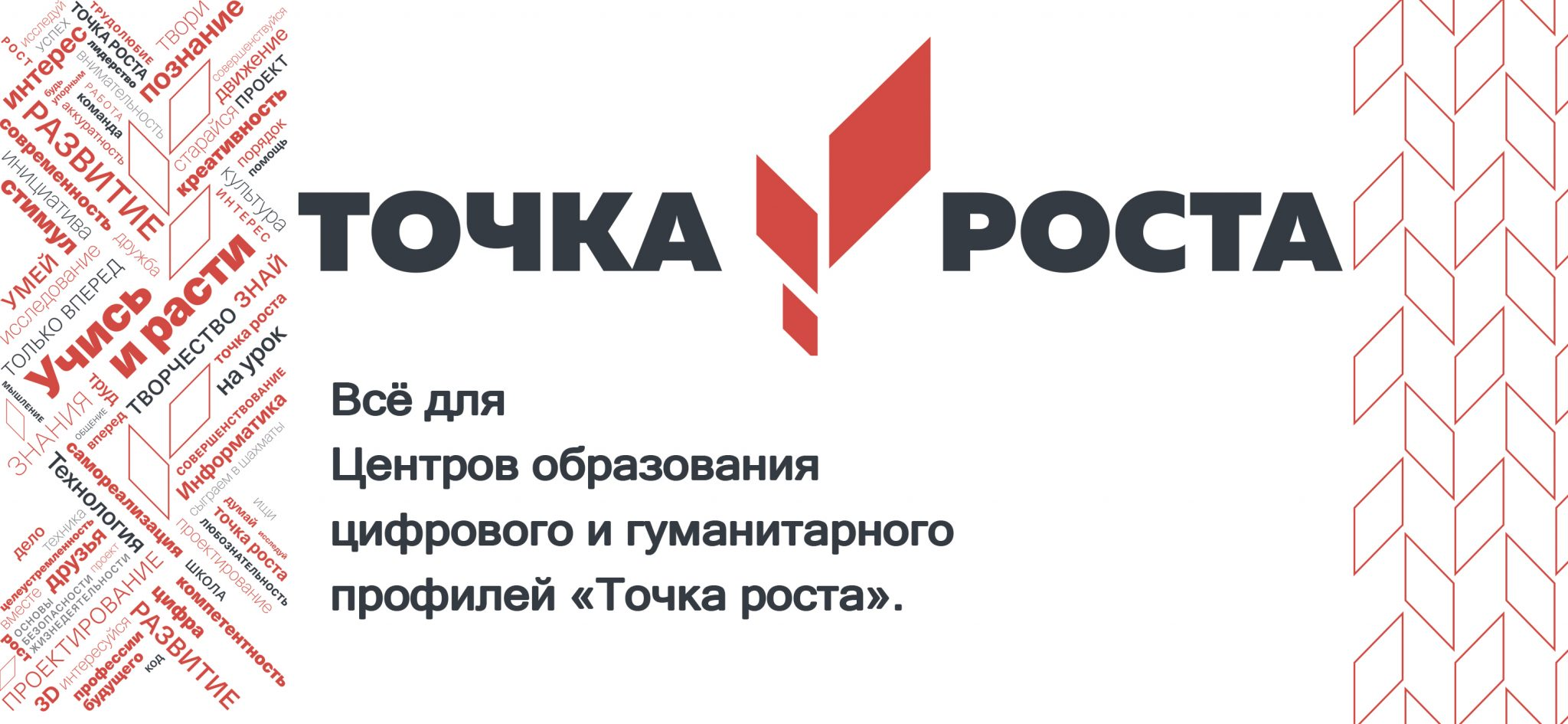 Роль ЦО «Точка роста»
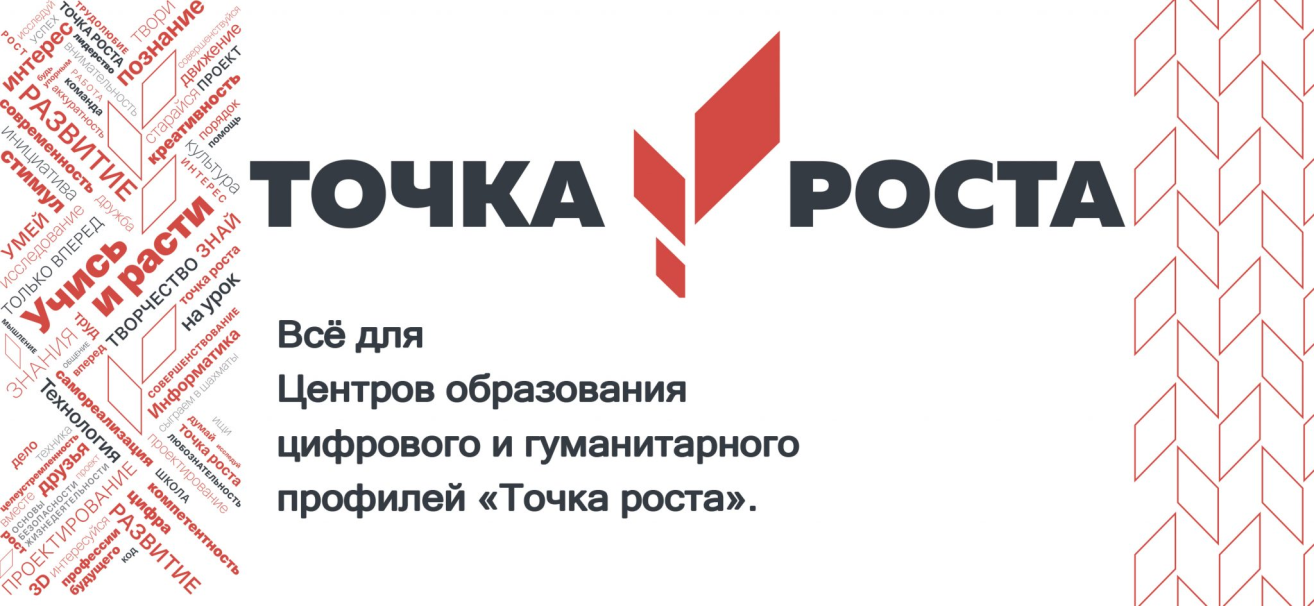 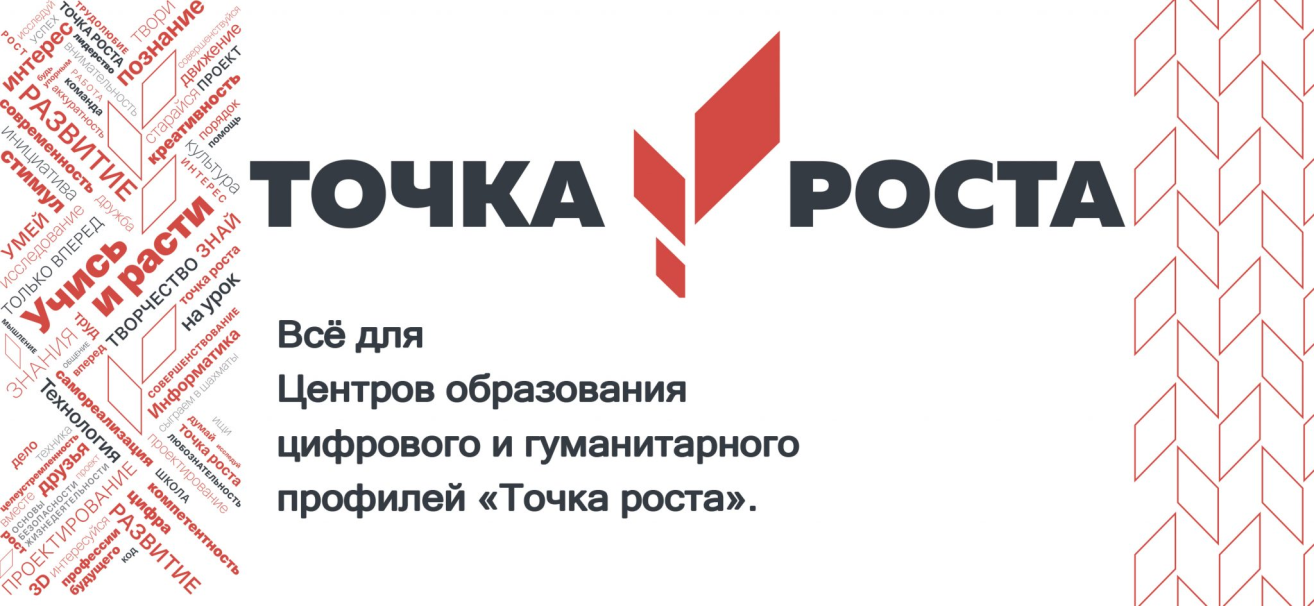 Формированию научного мировоззрения
Усиление  связи теории с практикой
Выявление и развитие скрытых навыков
Формирование у школьников компетенций и черт характера, необходимых для будущей профессиональной деятельности
Формирование креативного мышления.
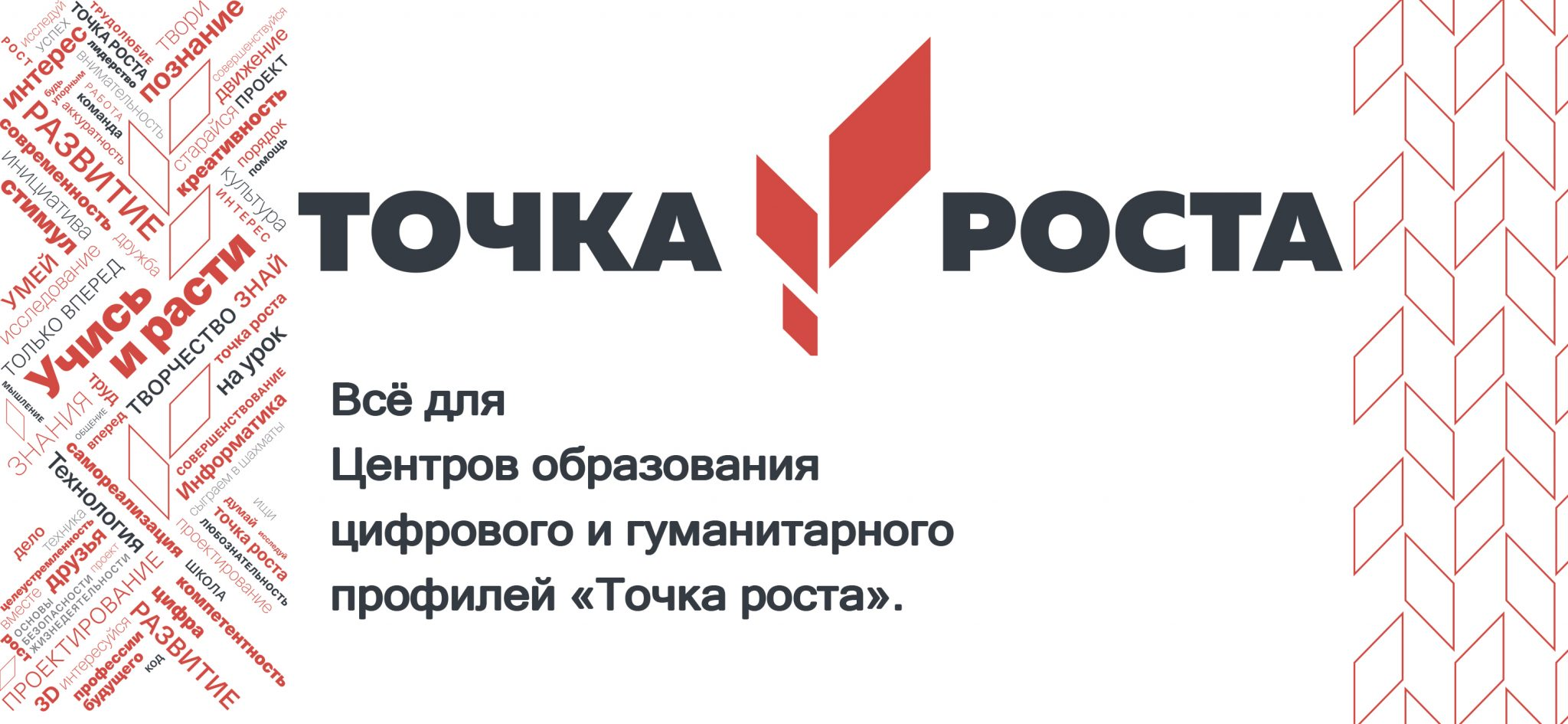 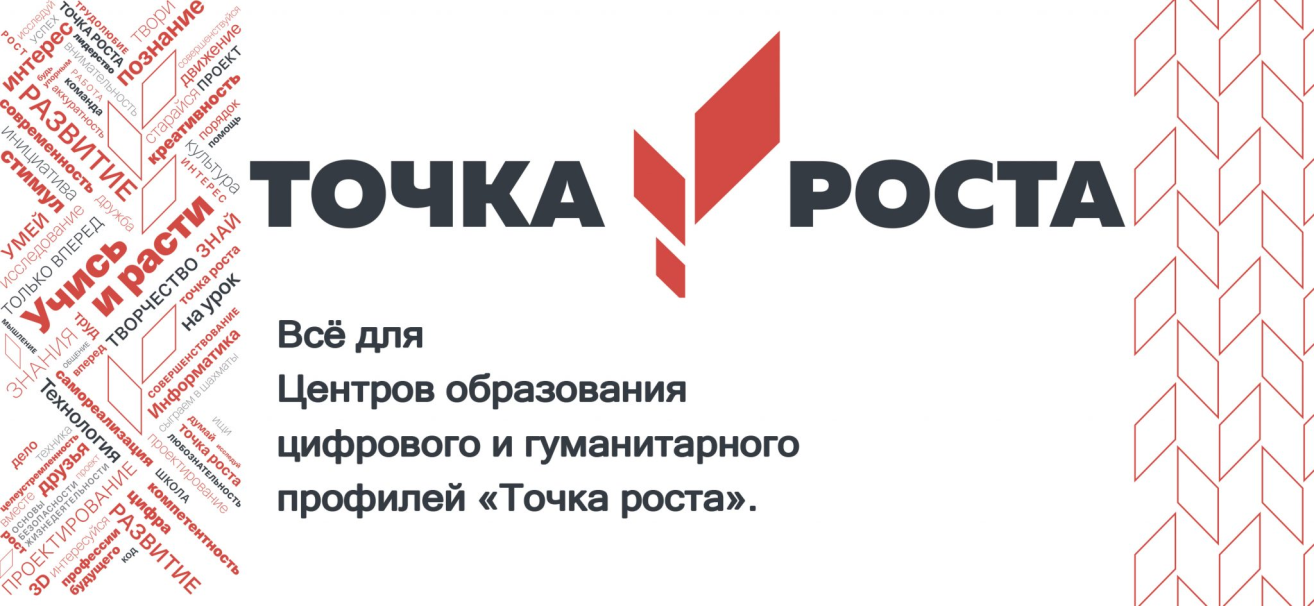 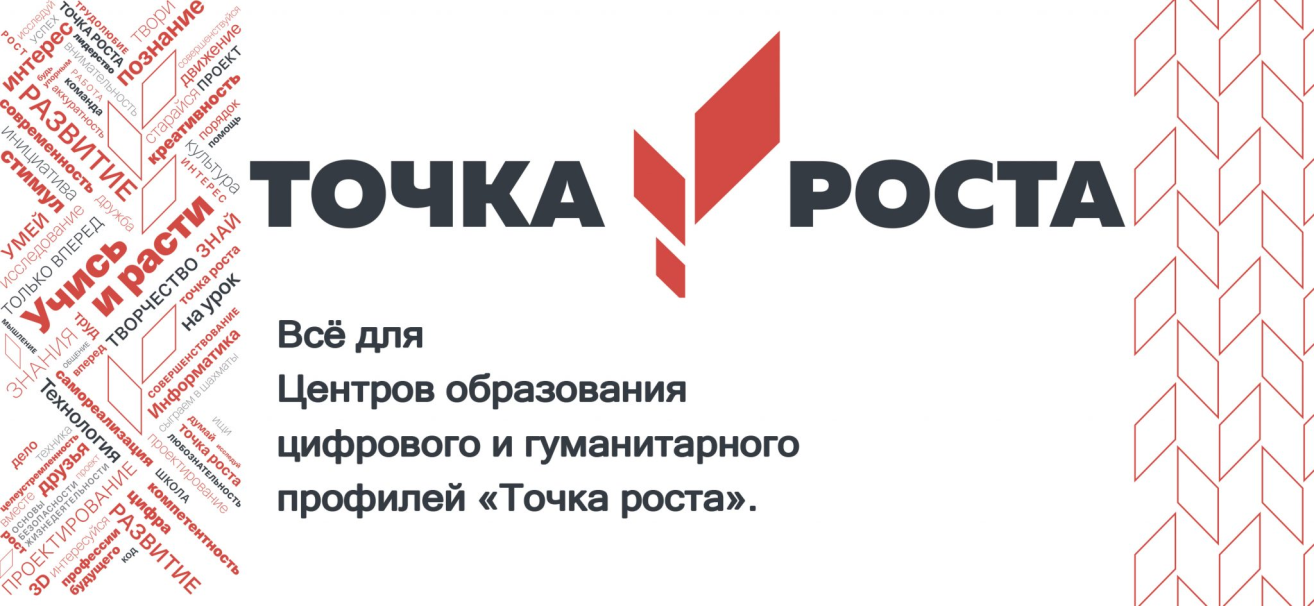 Тот, кто владеет информацией, владеет миром.
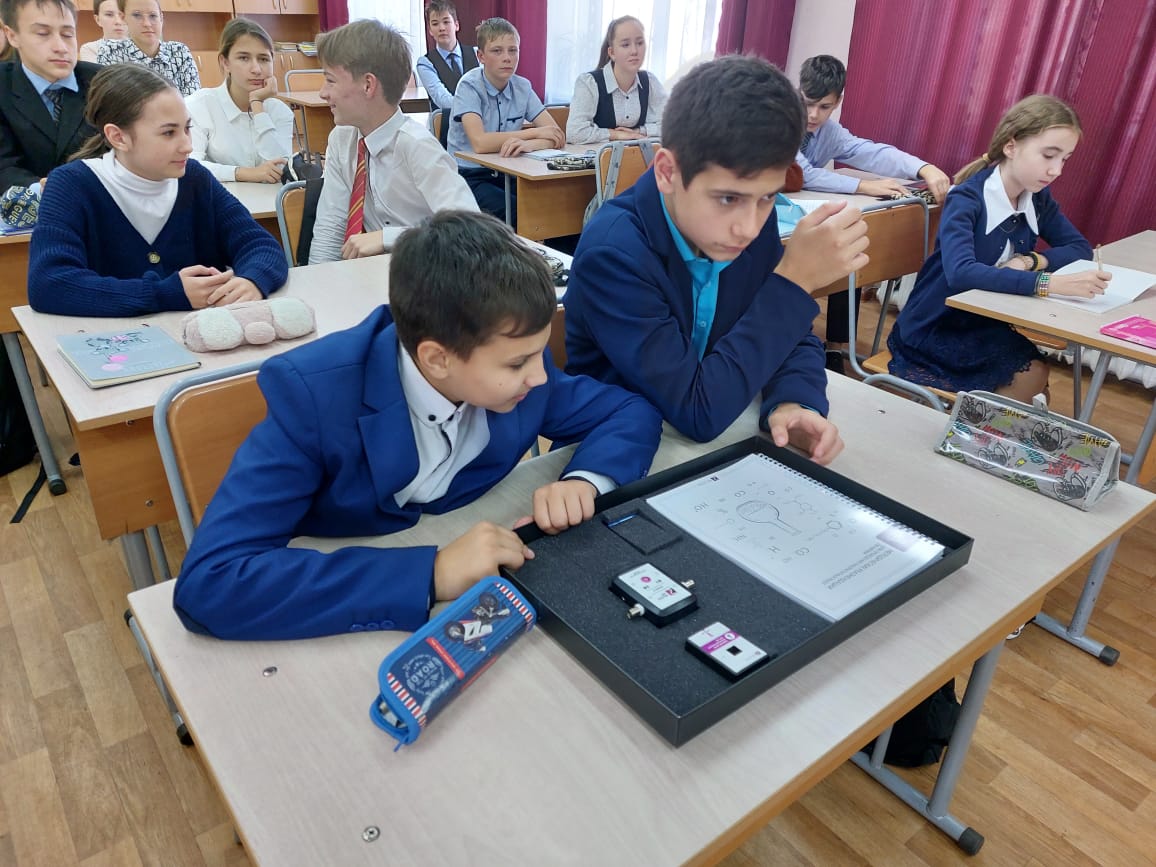 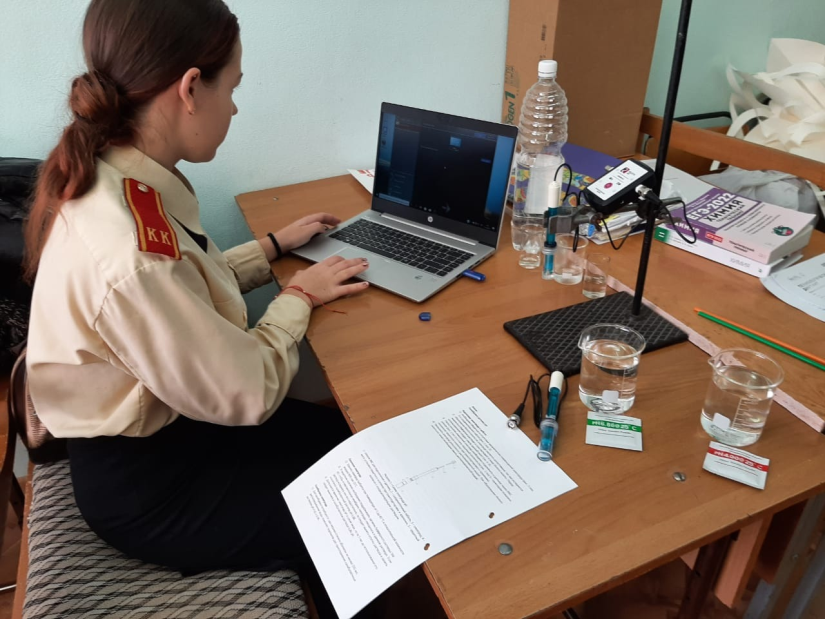 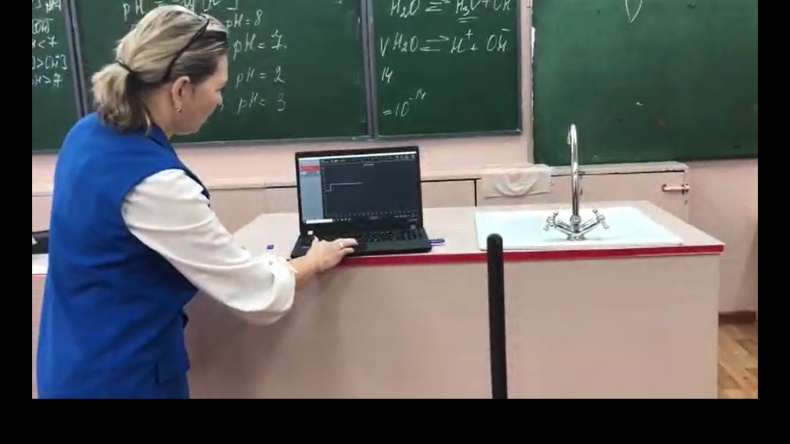 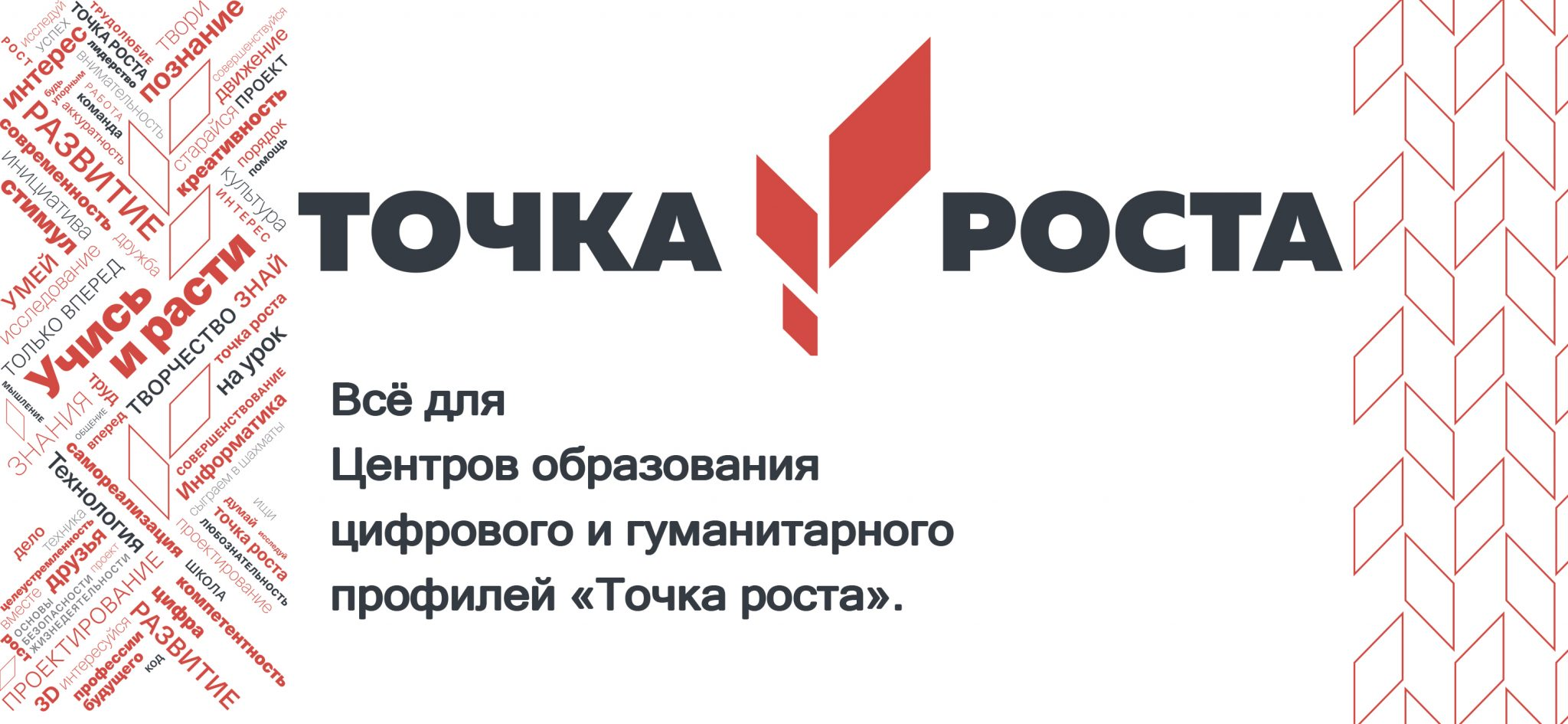 Практическая деятельность
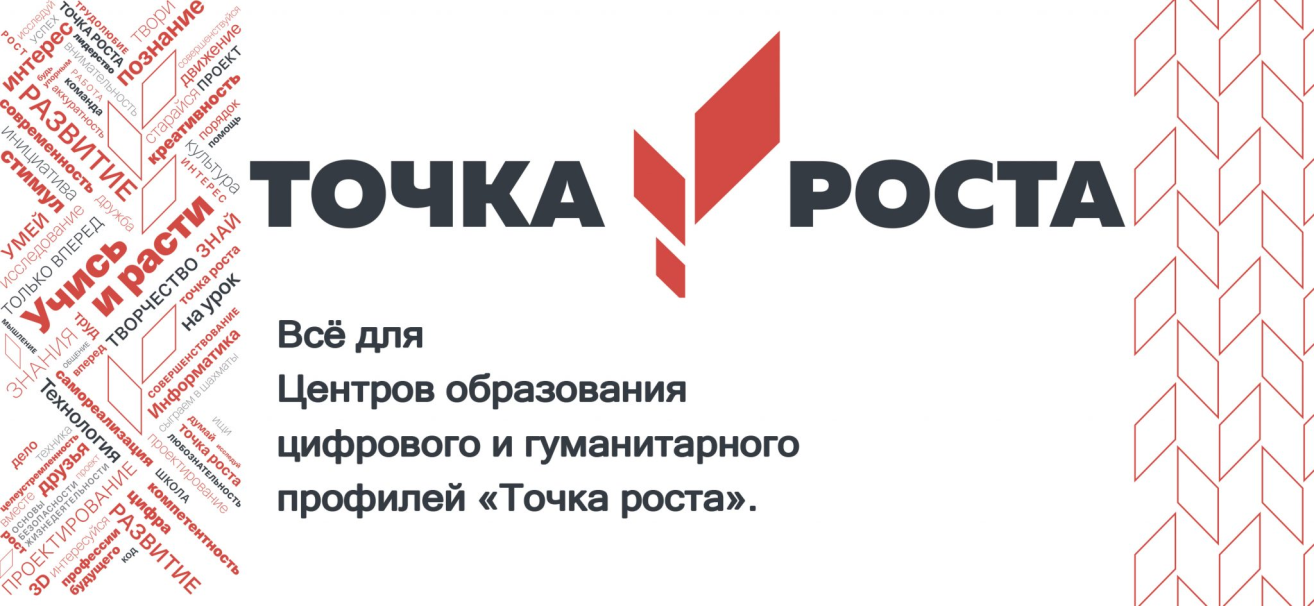 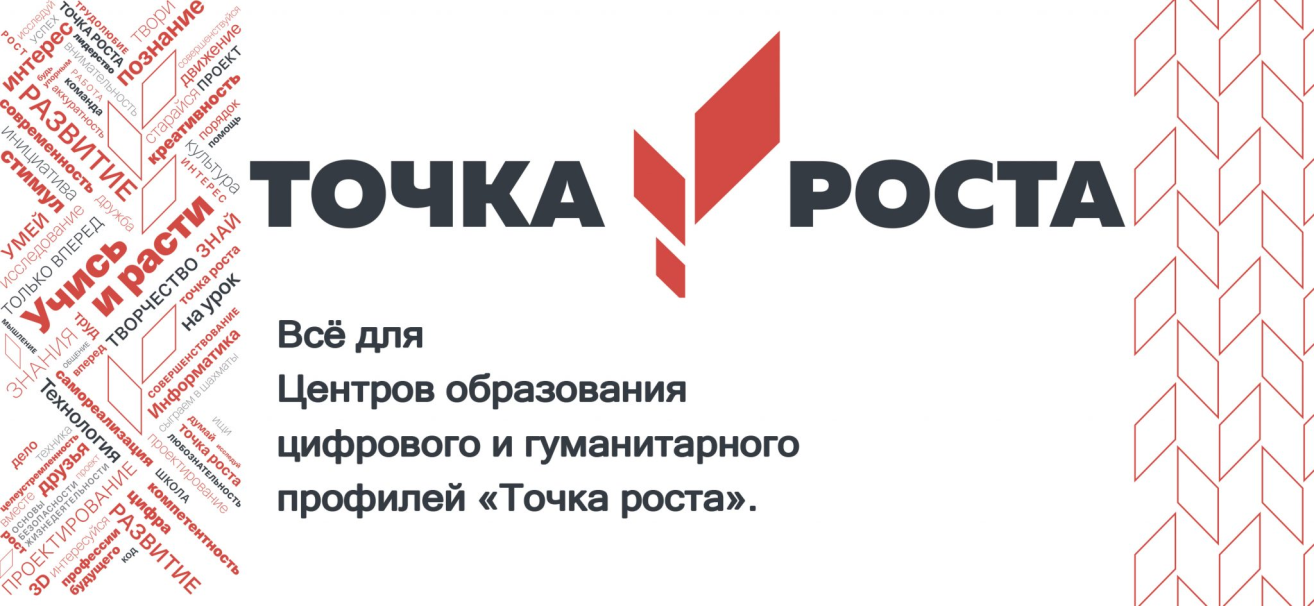 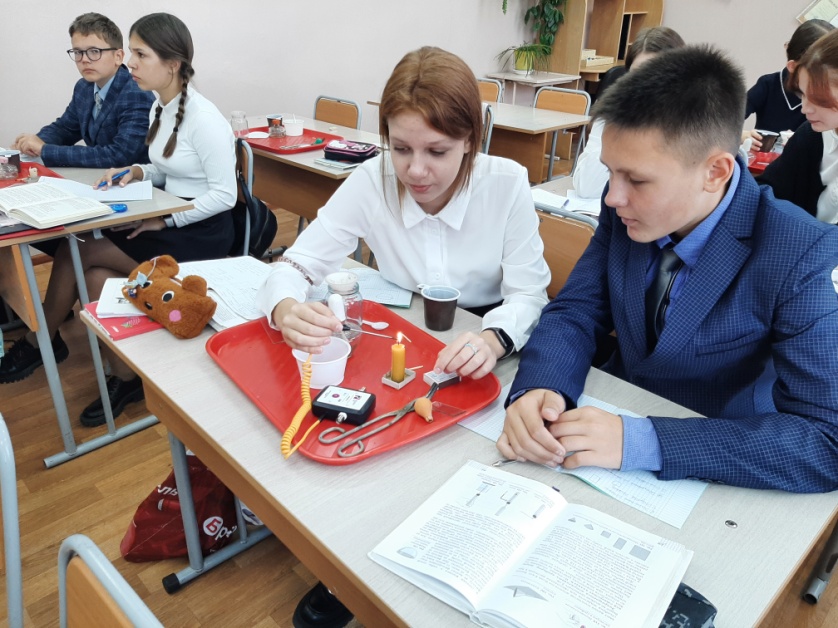 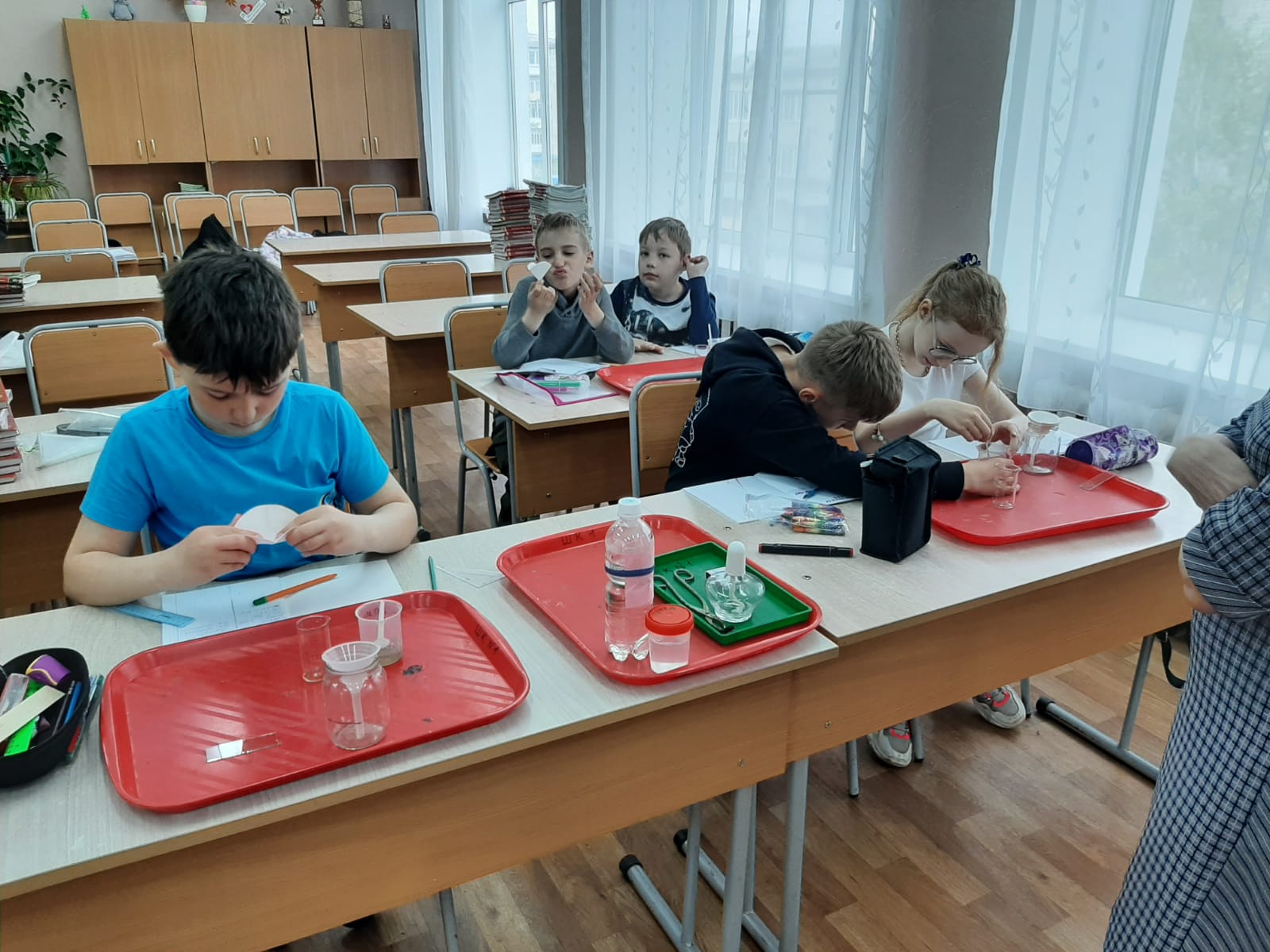 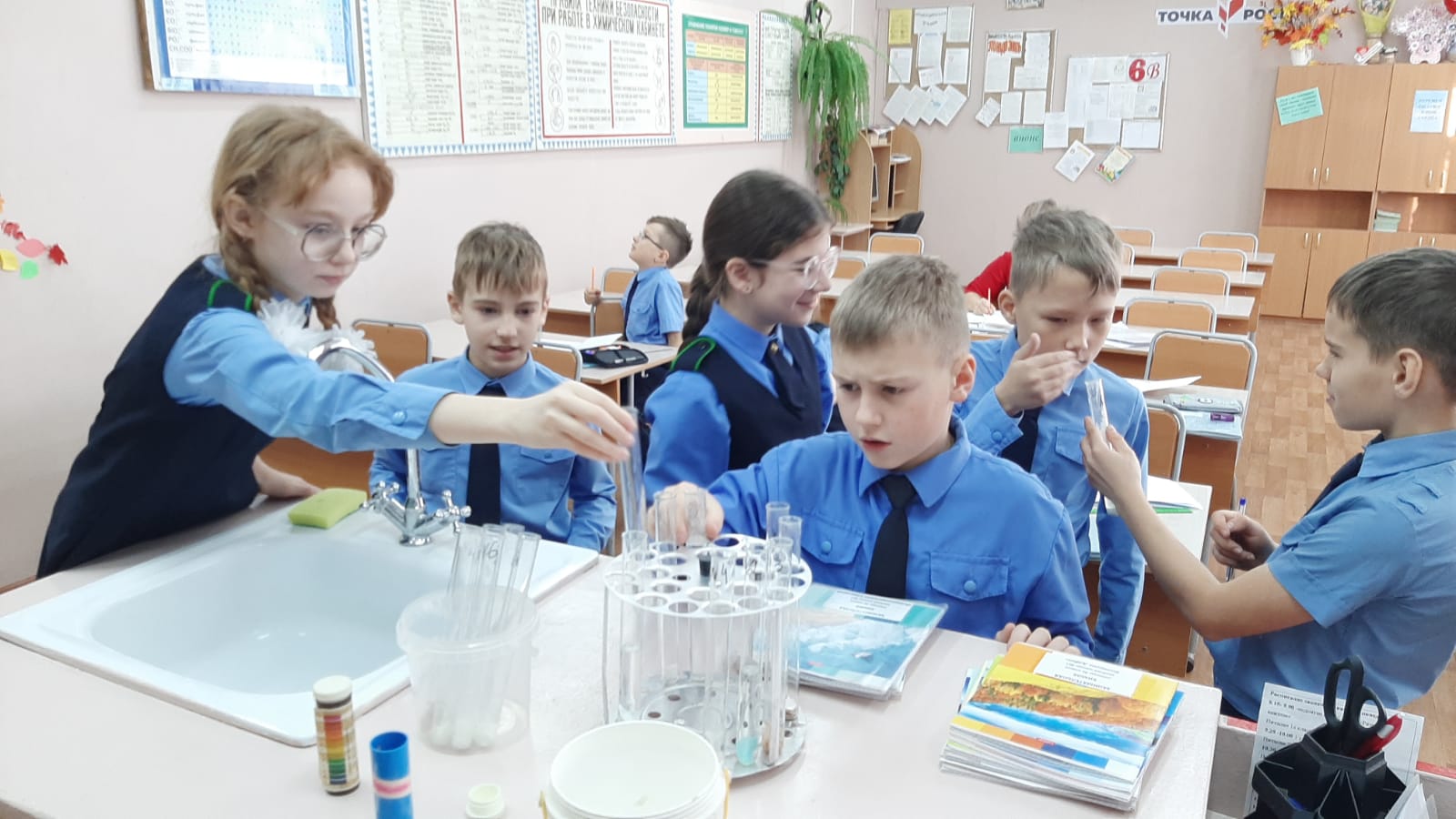 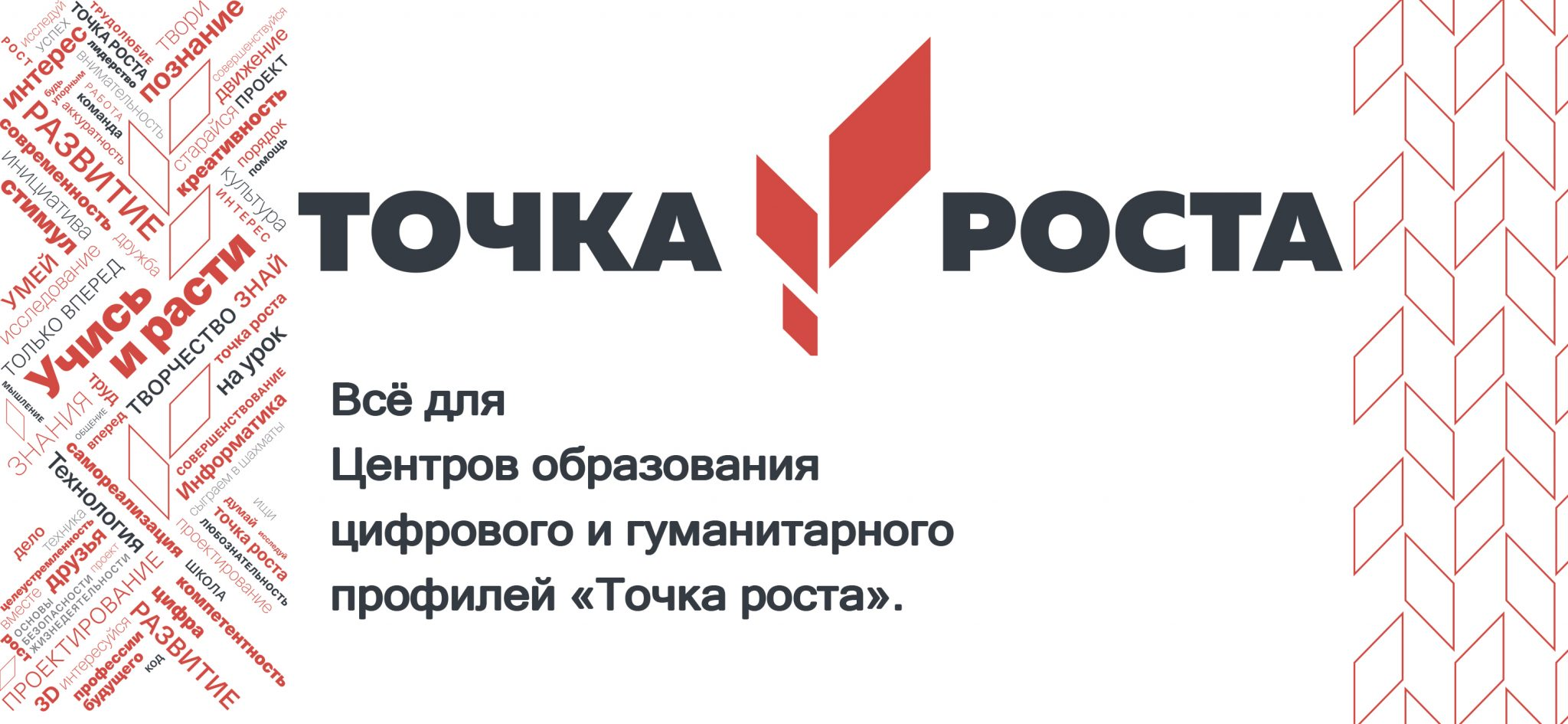 Моделирование
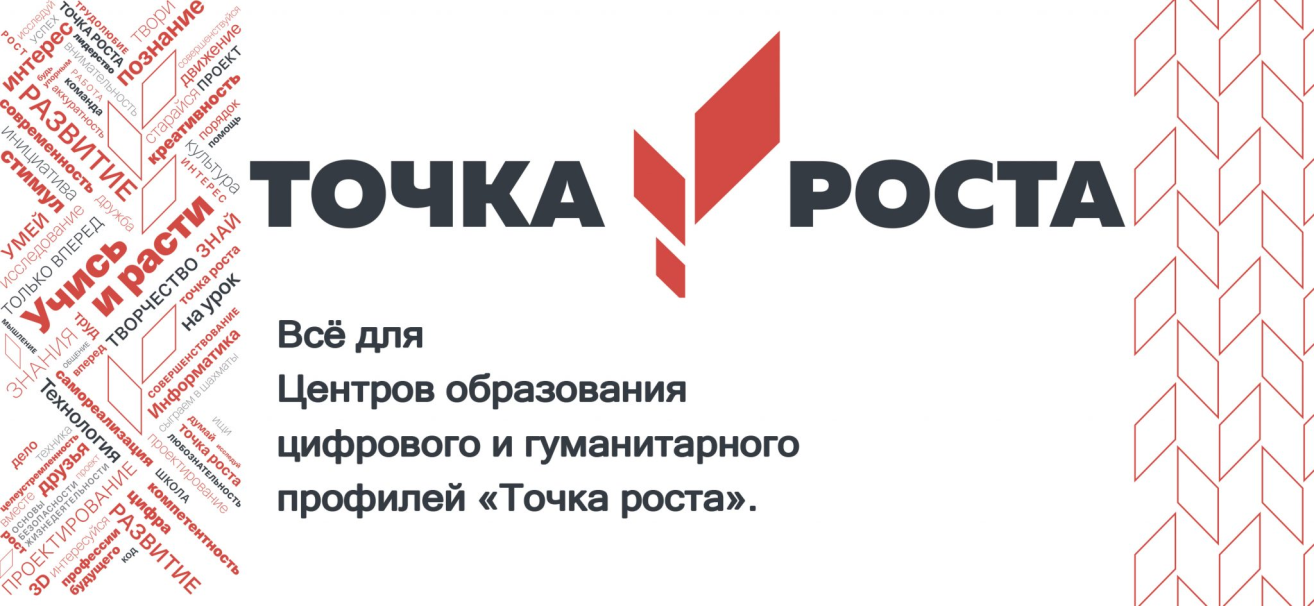 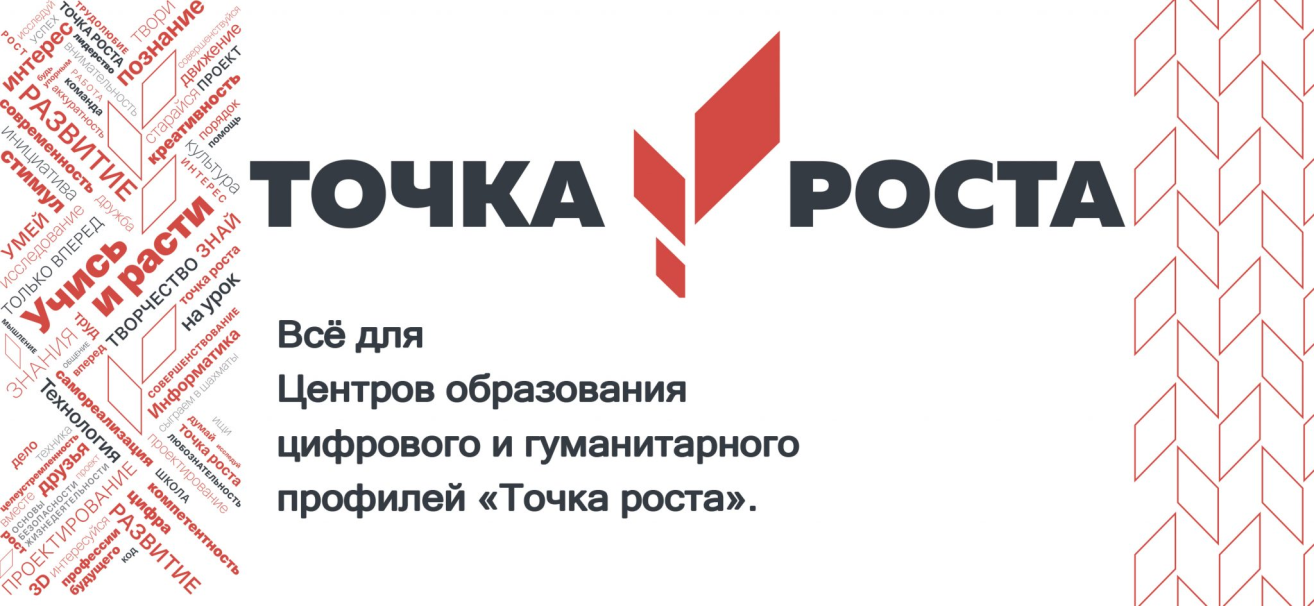 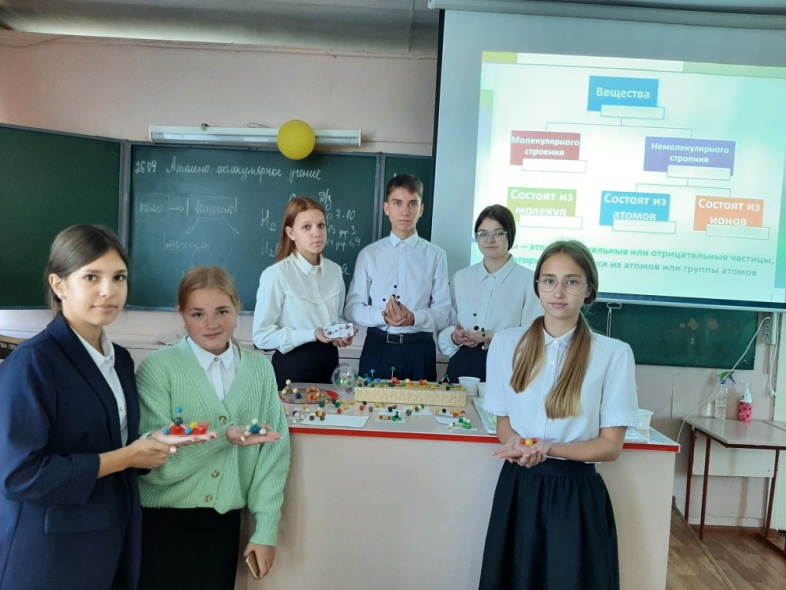 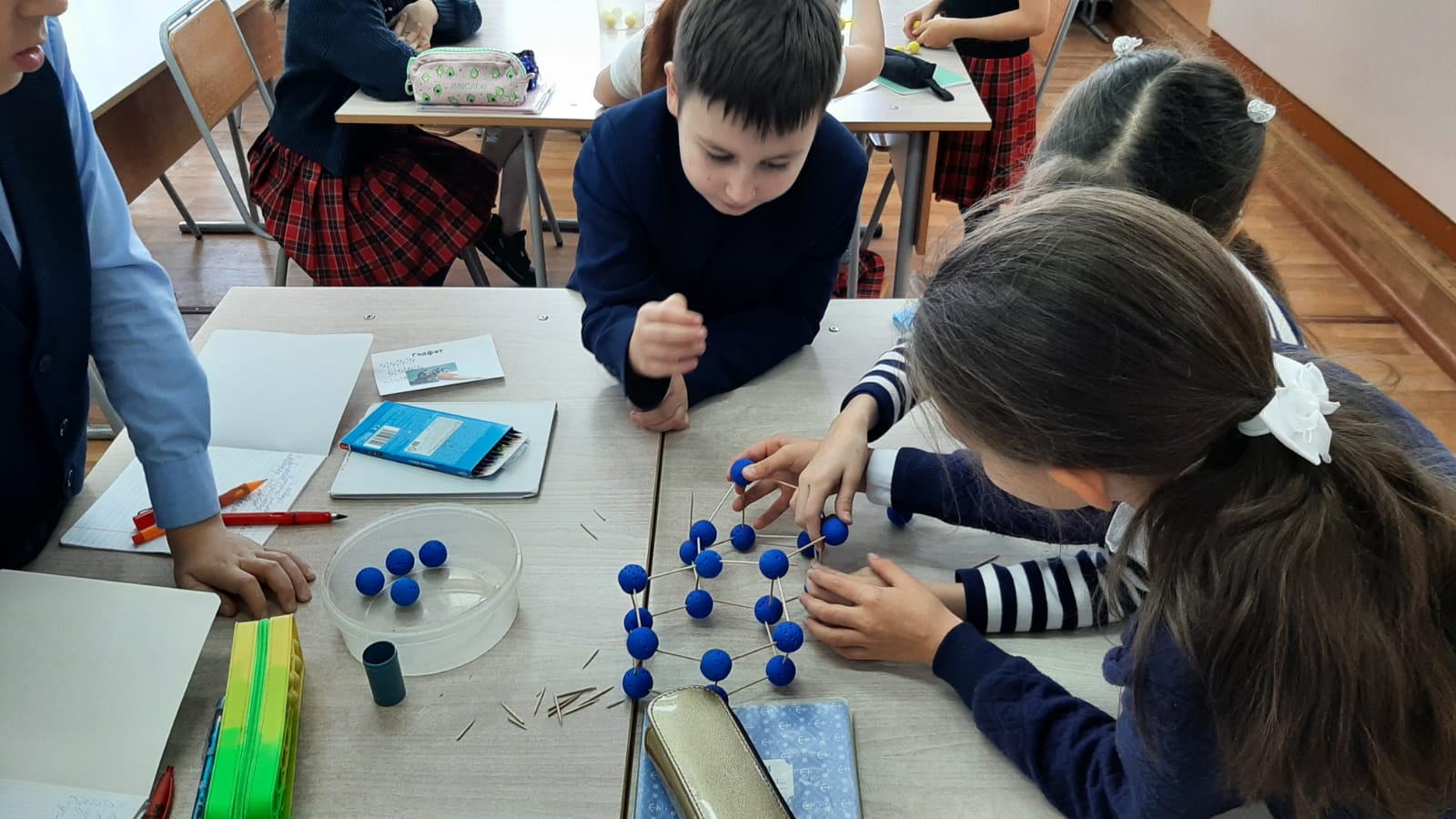 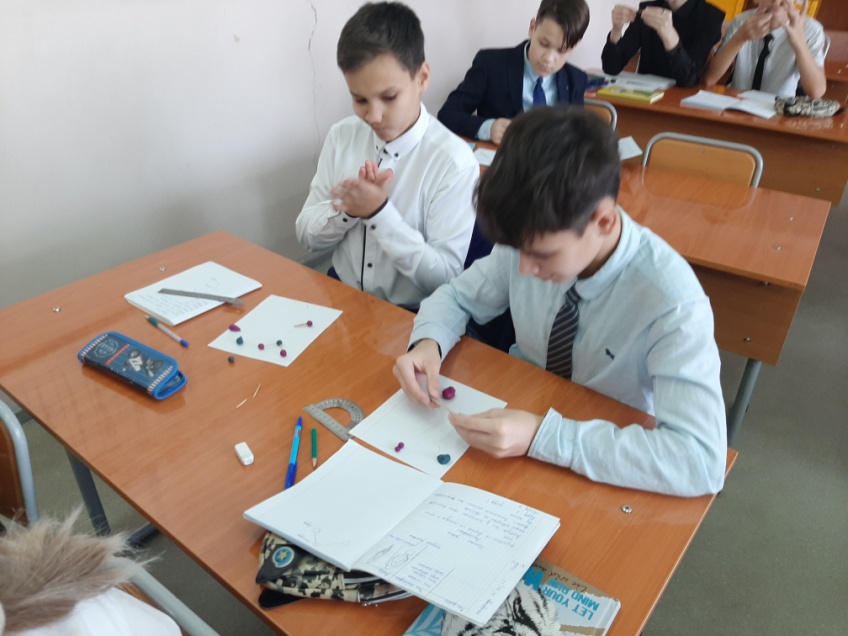 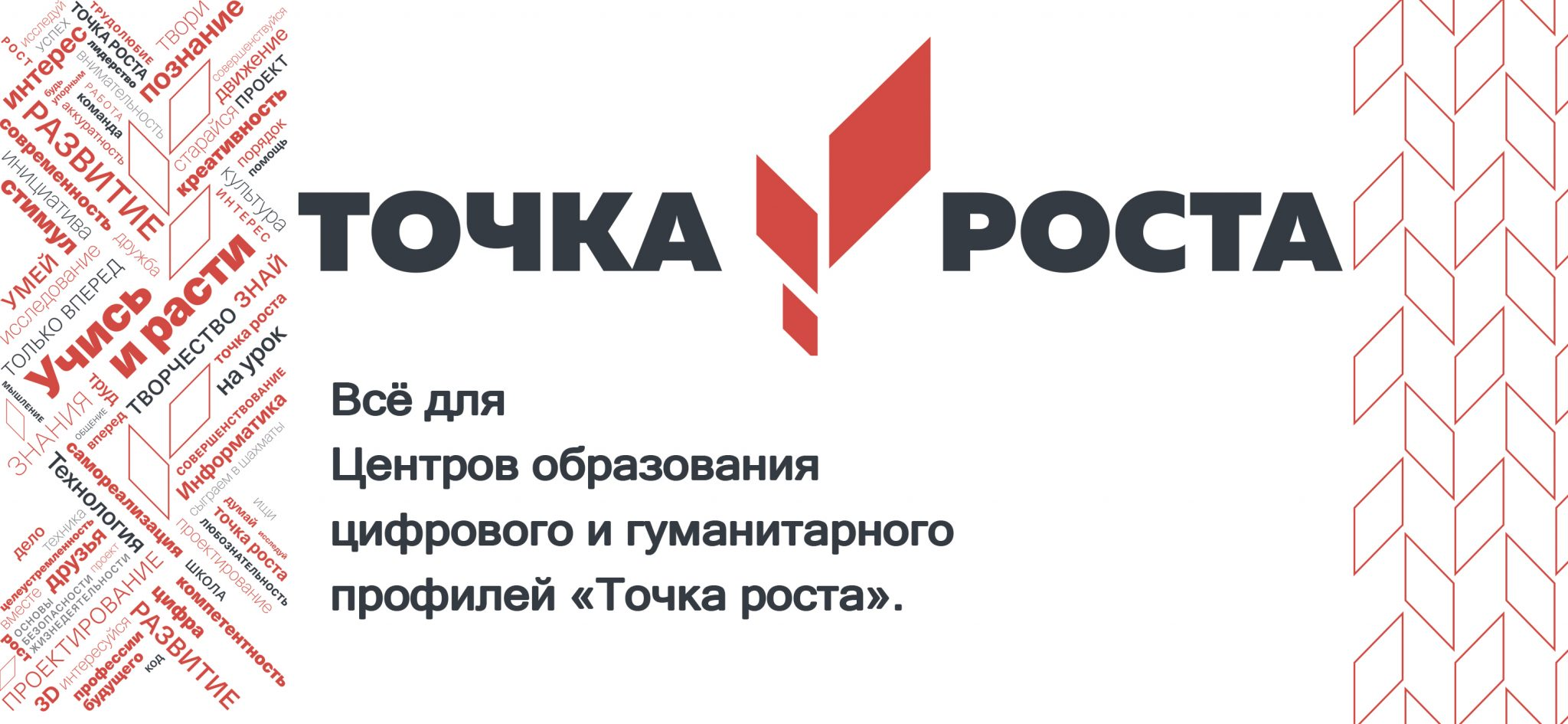 Проектно-исследовательская деятельноть
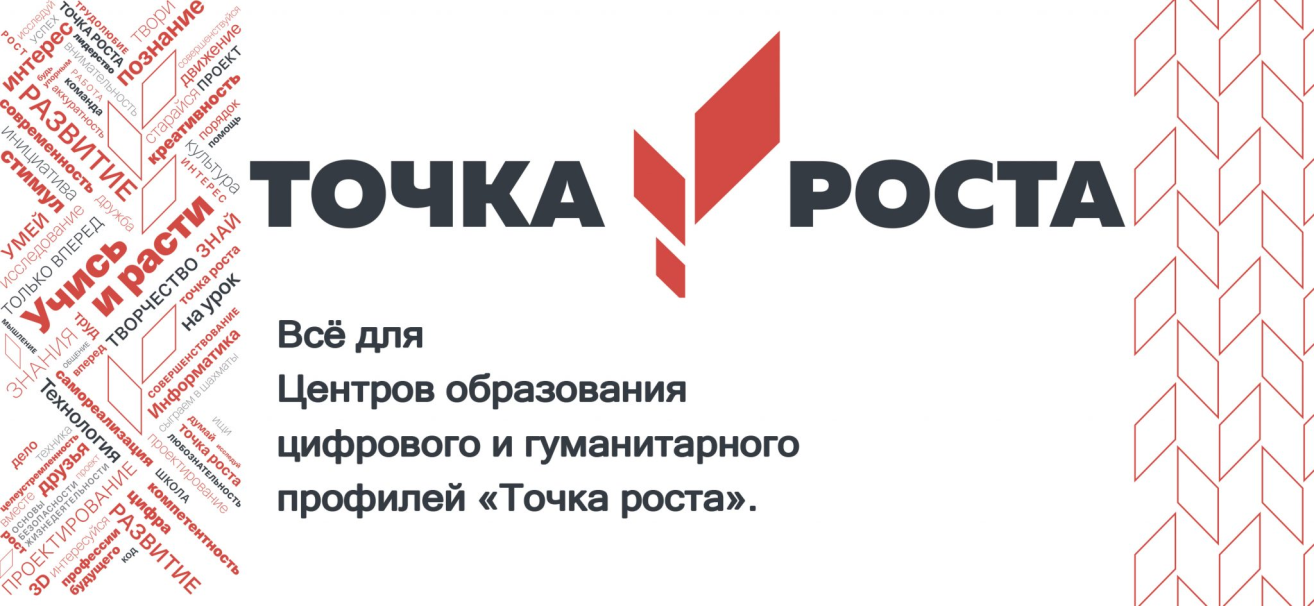 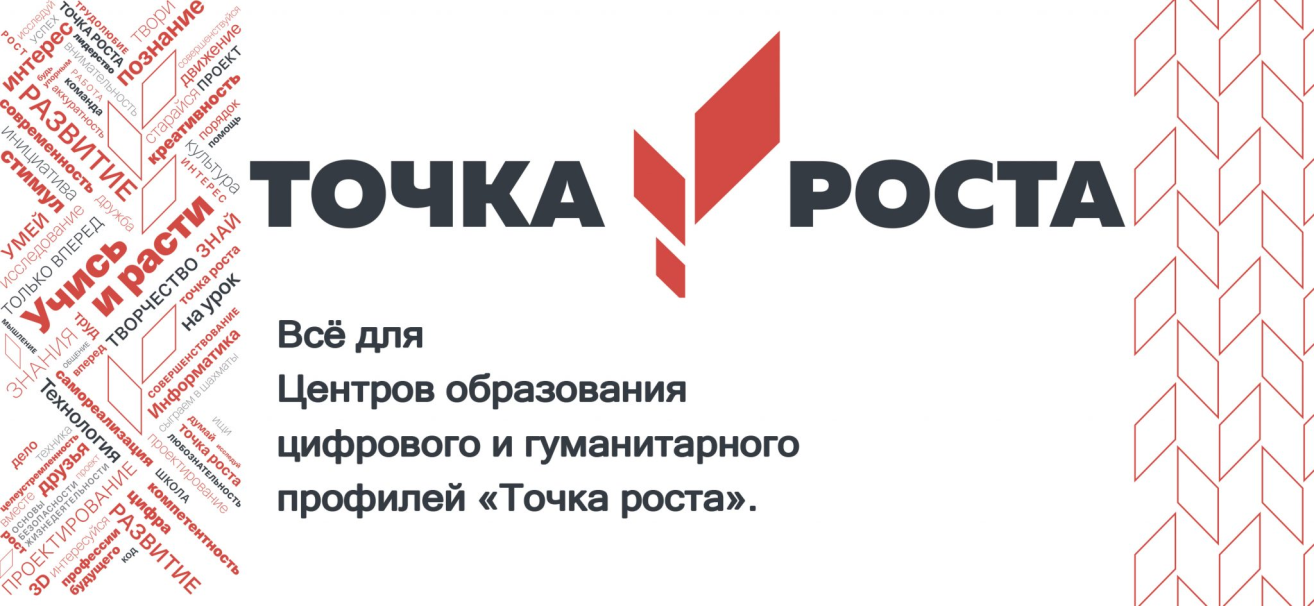 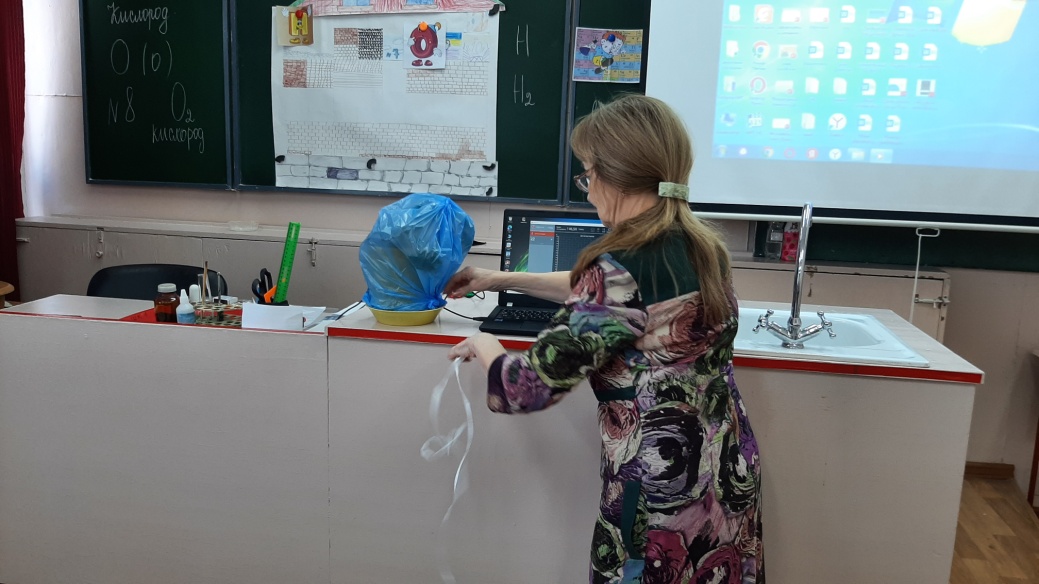 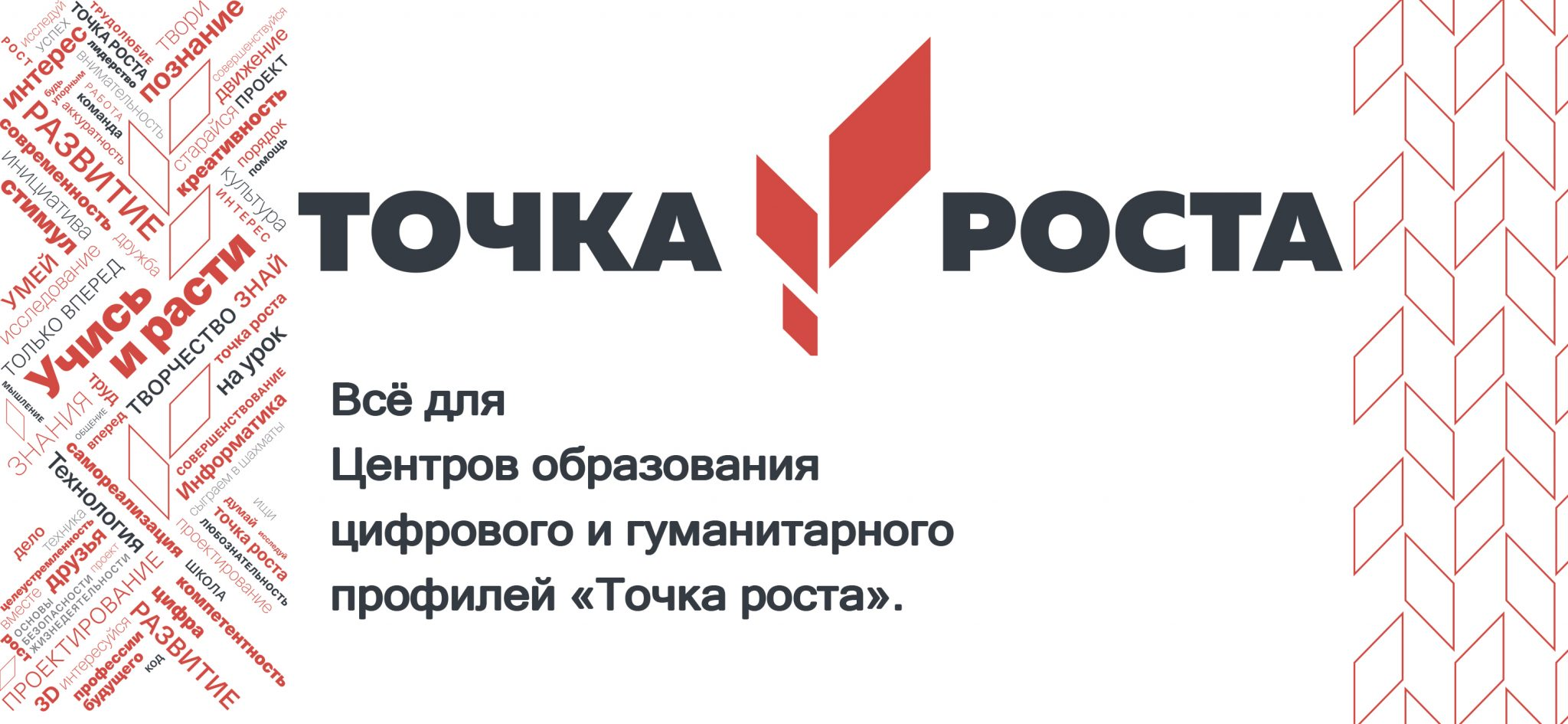 Проектно-исследовательская деятельность
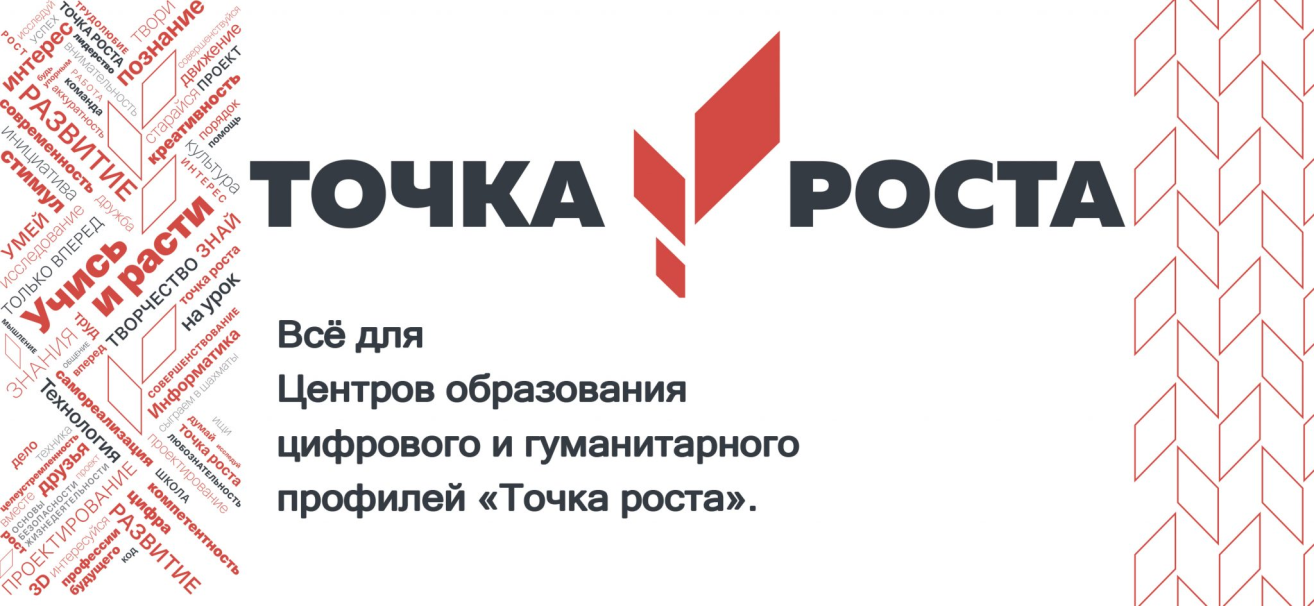 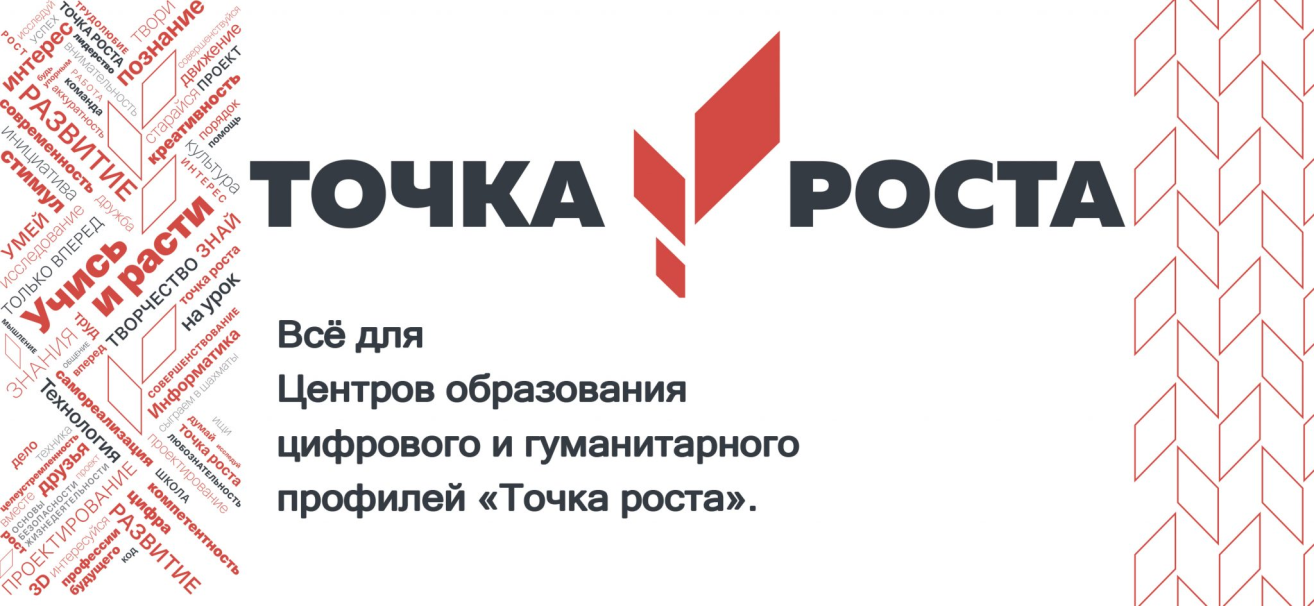 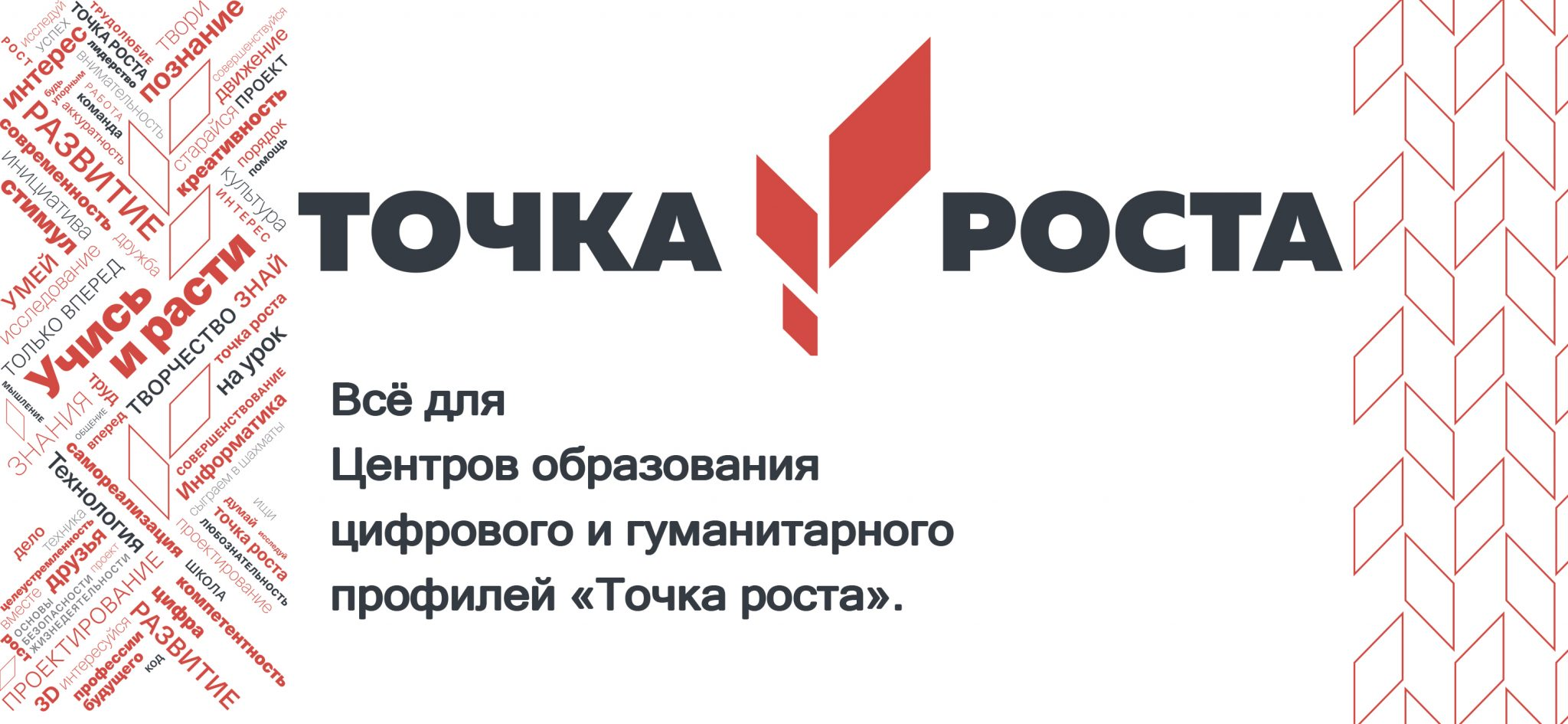 Проектно-исследовательская деятельность
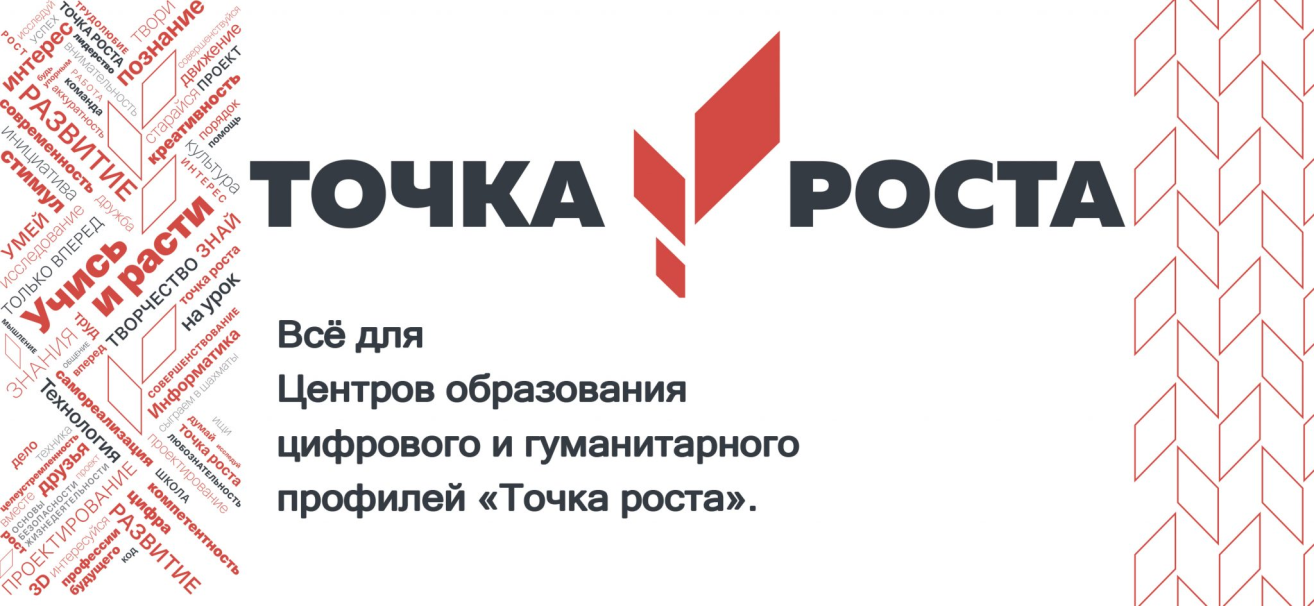 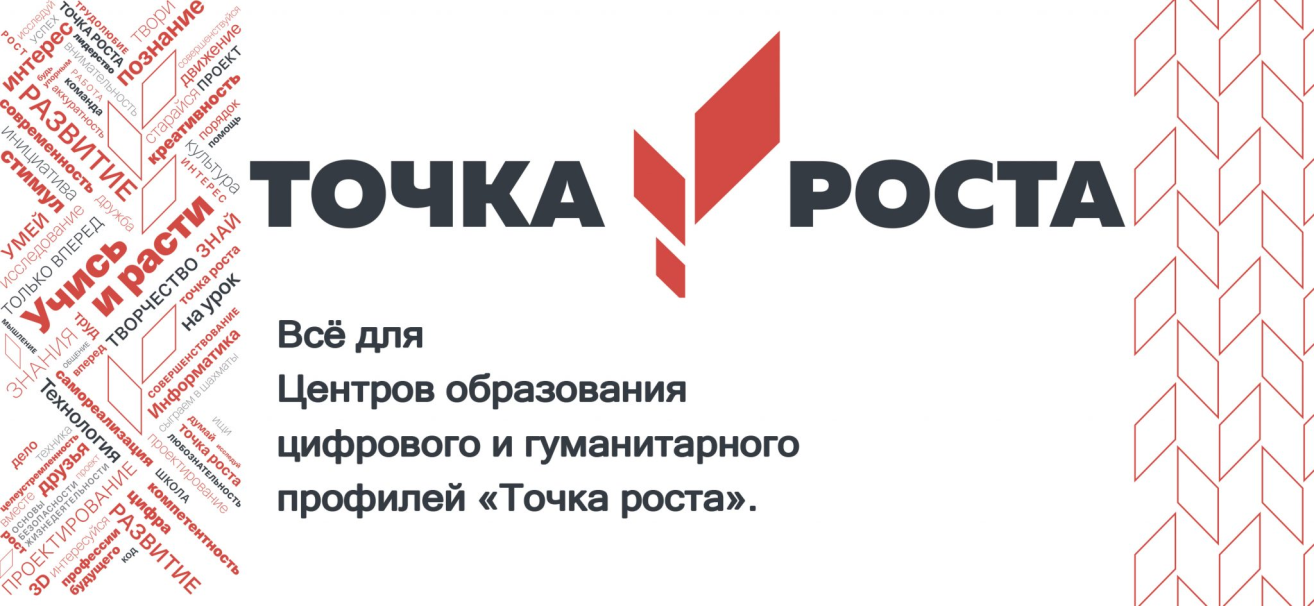 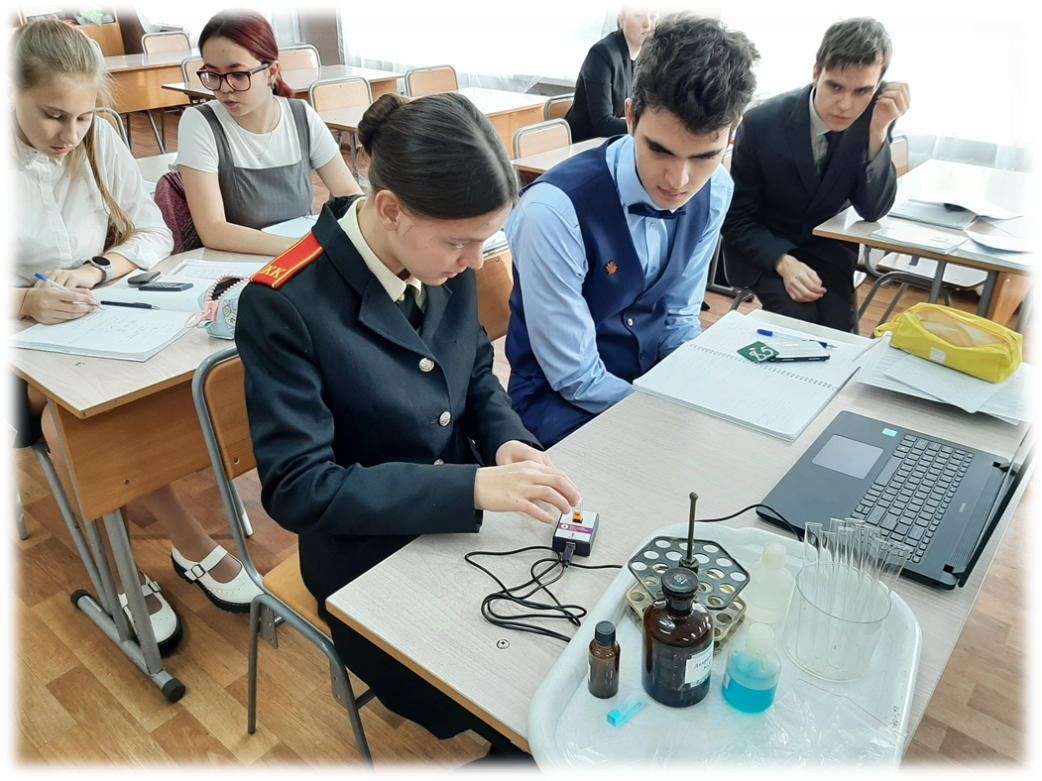